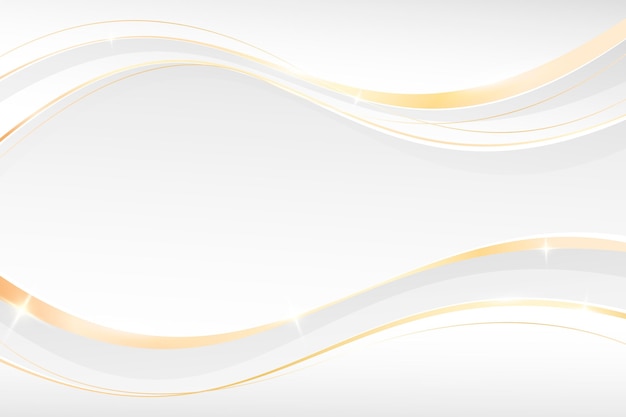 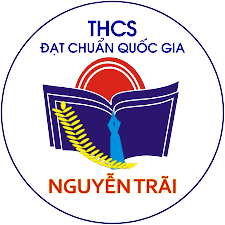 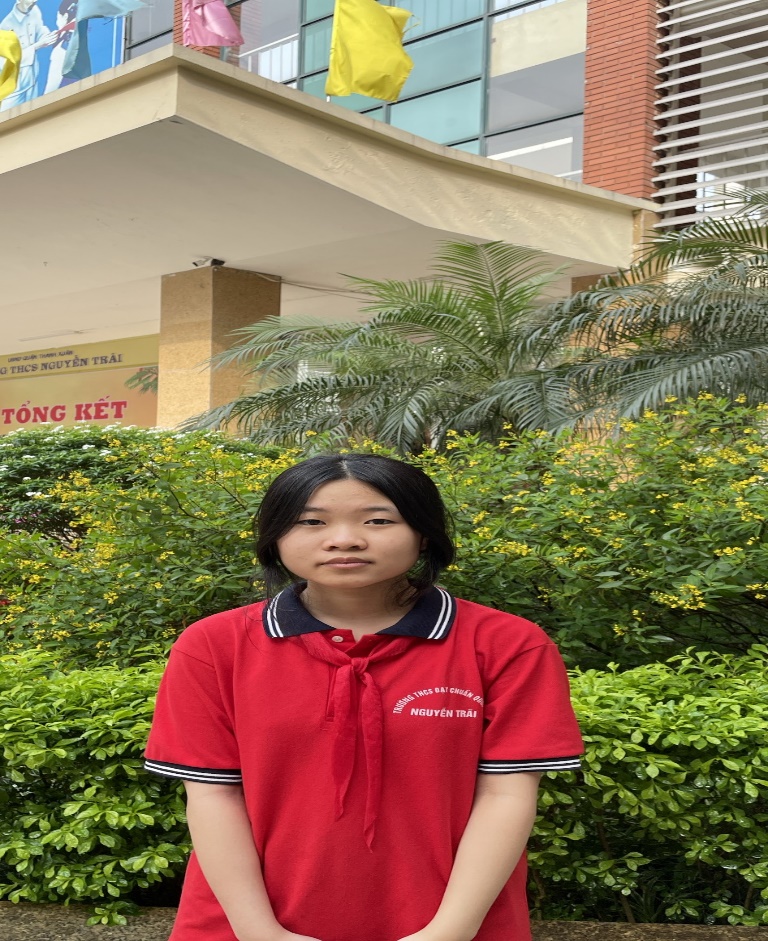 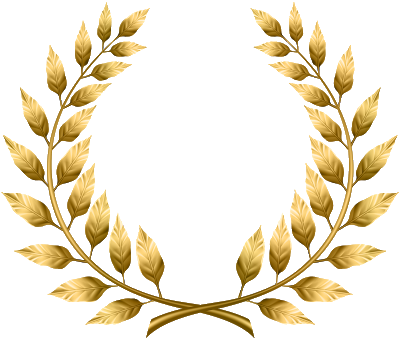 VINH DANH Em:ĐỖ THÙY CHIHọc sinh lớp 9A2Giải Bạc- Vòng Quốc Gia môn Tiếng Anh- kỳ thi ASMONăm học 2022-2023
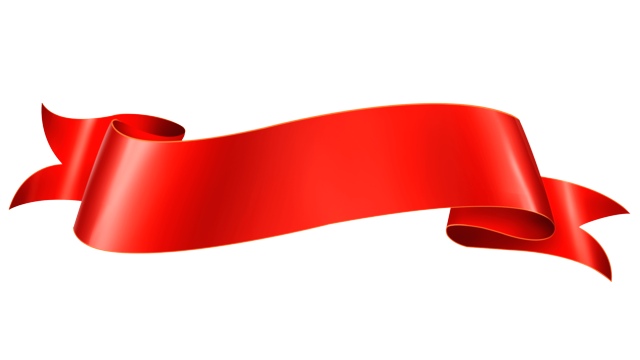